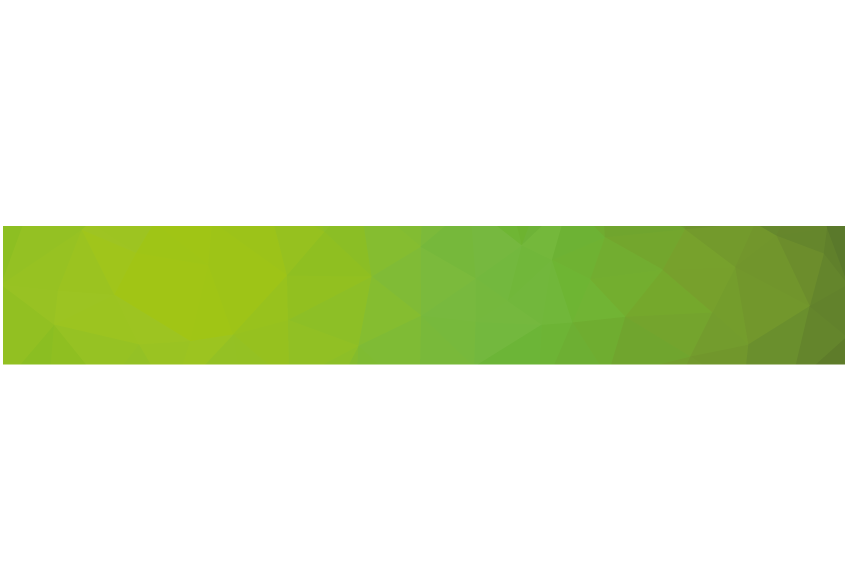 CALENDÁRIO ACADÊMICO
2016
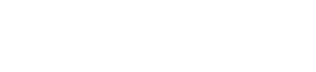 Versão: 14/10/2015
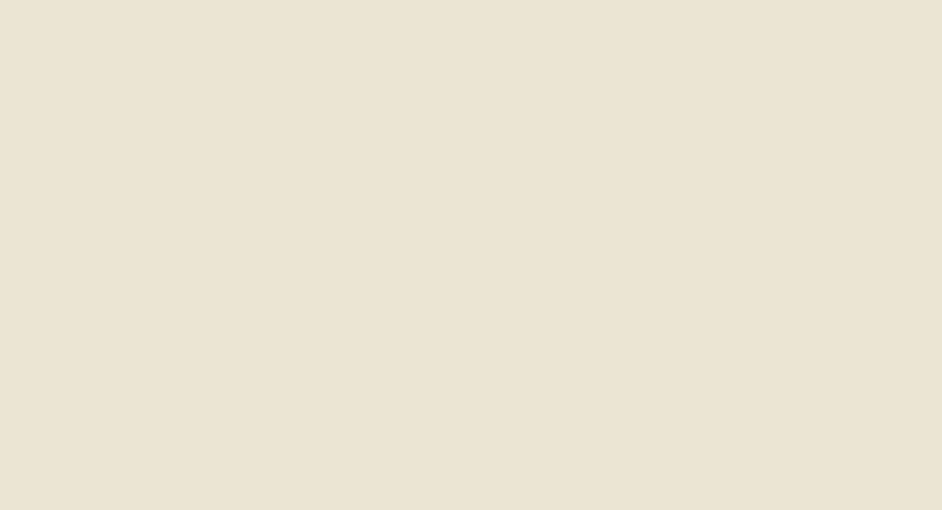 20 dias letivos
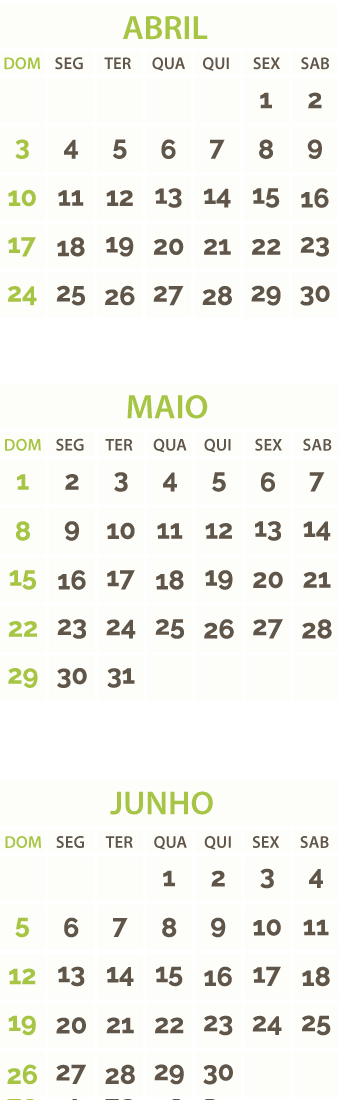 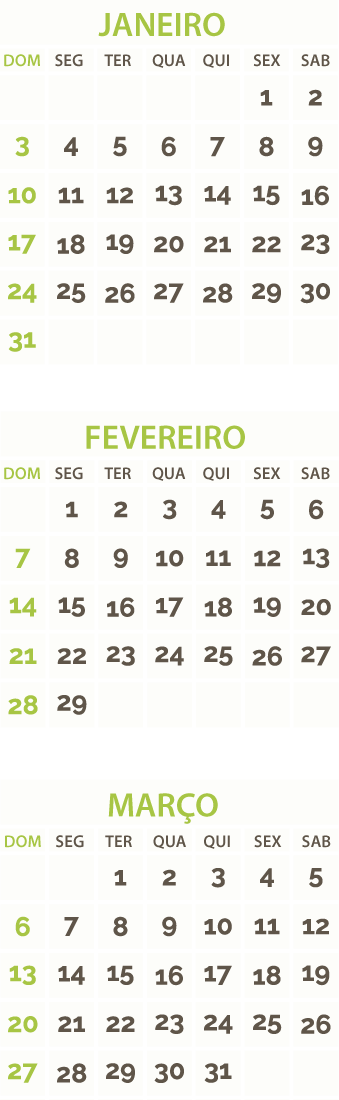 JANEIRO
FEVEREIRO
MARÇO
MAIO
JUNHO
ABRIL
01 – Confraternização Internacional – Feriado Nacional
04 a 31 – Férias  Docente (28 dias)
05 a 29 – Período de matrícula nos Cursos de EPT de Nível Médio Presencial (Forma: Integrada e Subsequente,  e Modalidade PROEJA) e Graduação
15 – Data limite de envio à PROEN do número de Vagas Remanescente dos Campi
21 – Tiradentes – FERIADO Nacional
29 – Data limite para publicação de Edital 2016.2: Reopção de Curso / Aproveitamento de Estudo / Vagas Remanescentes – PROEN
27 e 28 – III Encontro dos Coordenadores do NAPNE do IFAM / PROEX
16 dias letivos
21 dias letivos
01 e 02 – Férias Docente (2 dias + 28 dias = 30 dias)
03 – Início do Ano Acadêmico / Letivo / Retorno dos Docentes / Início do 1º Semestre Letivo / Reunião Pedagógica nos Campi 
08 – Ponto Facultativo
09 – Carnaval – Feriado Nacional: FERIADO
10 – Ponto Facultativo
15 a 19 – Período de solicitação de Aproveitamento de Estudos: Subsequente e Graduação 
26 – Data limite para publicação dos Editais do PAES (2016.1) pelos Campi
2 a 4 – Encontro de Gestores de Pesquisa e Pós Graduação do IFAM / PPGI
05 e 06 – I Encontro das Assessorias Internacionais do Centro de Idiomas do IFAM / PROEX
17 a 20 – IV Encontro Pedagógico – IV ENPED / PROEN
26 – Corpus Christi: FERIADO
22 dias letivos
21 dias letivos
07 – Data limite de envio à PROEN quanto a demanda de Cursos e Vagas para o Processo Seletivo 2016.2 (Presencial e EaD)
14 a 16 – Encontro de Gestores de Extensão do IFAM – ENGEEX / PROEX
15 – Data limite de envio à PROEN as propostas de Novos Planos e Projetos Pedagógicos de Cursos para ingresso em 2017.1
16 e 17 – III  Fórum de Diretores de Ensino – III  FDE/PROEN
17 e 18 – V Encontro Regional do NUPA / PROEX
25 – Sexta-Feira Santa: FERIADO
01 e 02 – II Fórum de Graduação - DEG / PROEN
03 a 09 – VII  JIFAM 2016 – CSAE / PROEN
15 – Data limite de envio à PROEN quanto a demanda de Cursos e Vagas para o Processo Seletivo 2017.1
29 – Término do 1º Semestre Letivo (100 dias letivos)
30 – Exames Finais
Feriados e Pontos Facultativos
Férias
Início/Fim do Ano Acadêmico
Início/Fim do Ano/Semestre Letivo
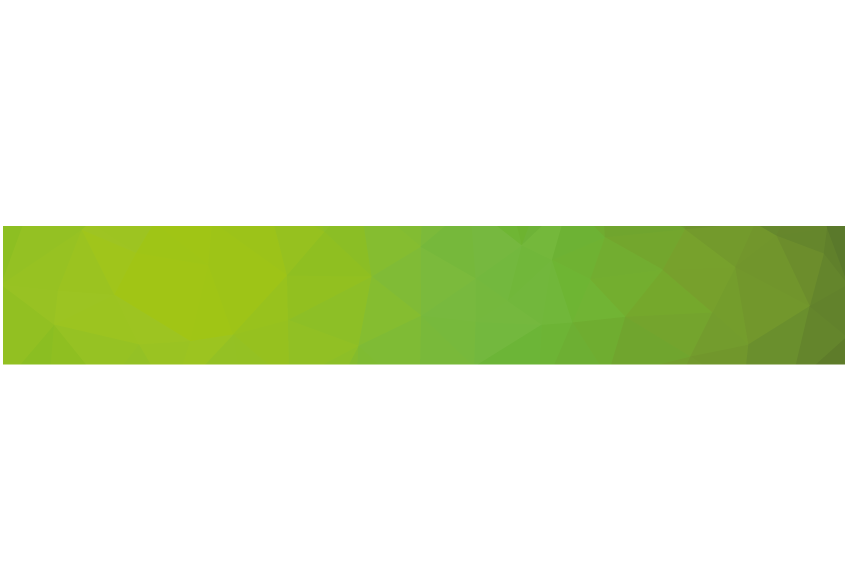 CALENDÁRIO ACADÊMICO
2016
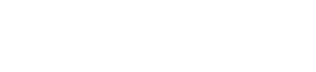 Versão: 14/10/2015
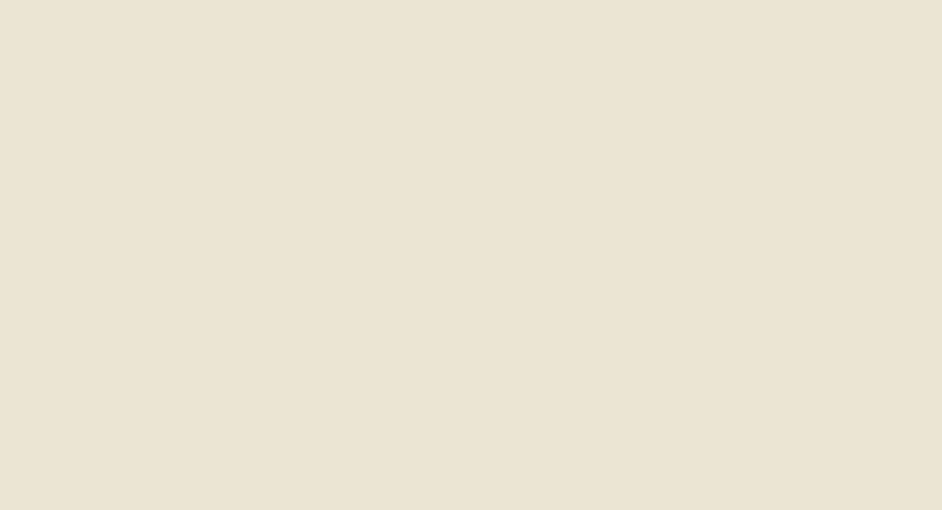 08 dias letivos
19 dias letivos
JULHO
AGOSTO
SETEMBRO
NOVEMBRO
DEZEMBRO
OUTUBRO
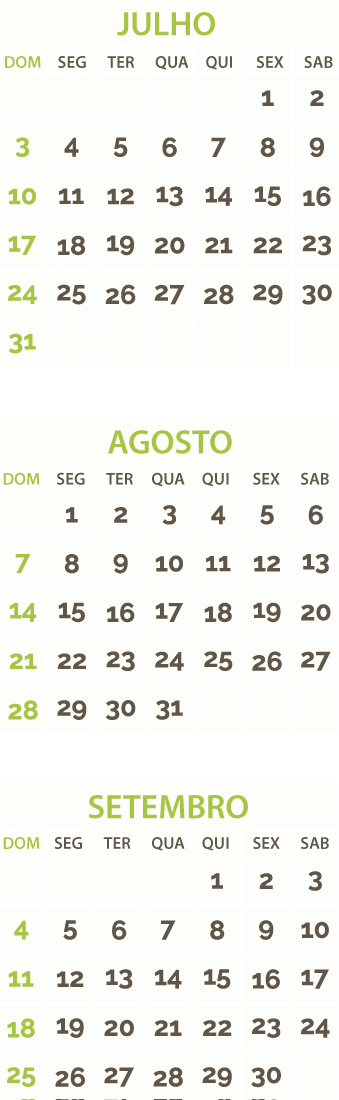 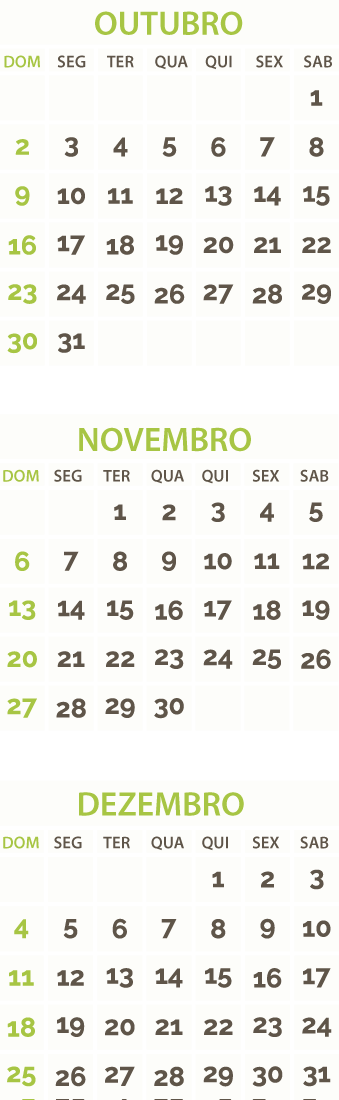 01 – Exames Finais
04 – Data limite para lançamento de notas e entrega de diários / Publicação das Atas
05 a 19 – Férias Docente / Recesso Escolar / Período de Matrículas nos Campi
15 – Data limite para publicação dos Editais do PAES (2016.2) pelos Campi
20 – Início do 2º Semestre Letivo / Retorno Docente / Reunião Pedagógica nos Campi
28 a 30 – Encontro de Grupos de Pesquisa/Encontro de Inovação Tecnológica / PPGI
05 e 06 – II Encontro de EPT do Campo, da Floresta e das Águas do IFAM – II ENCAMPO – NUPEC / PROEN
15 – Dia do Professor
12 – Nossa Senhora Aparecida – FERIADO Nacional
20 e 21 – I Seminário sobre Internacionalização do IFAM/PROEX
28 – Dia do Servidor Público – Ponto Facultativo
A definir – Semana Nacional de Ciência e Tecnologia / PPGI
23 dias letivos
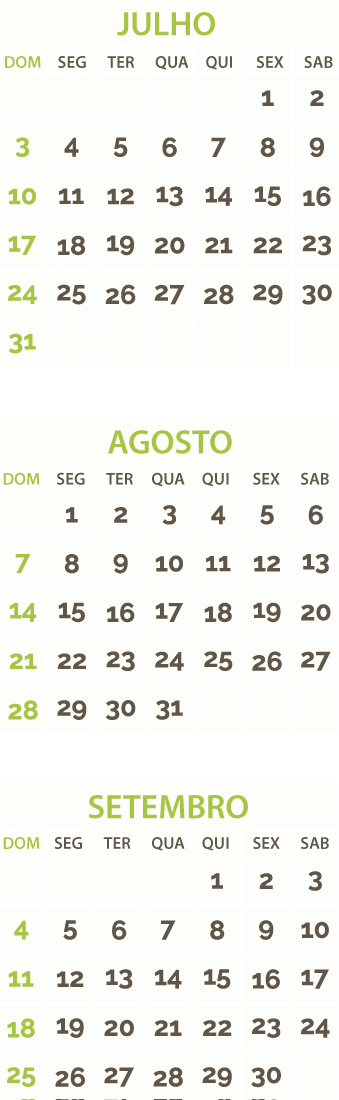 20 dias letivos
11 – Dia do Estudante
15 a 19 – Período de solicitação de Aproveitamento de Estudos: Subsequente e Graduação 
17 e 18 – Encontro das Equipe Multidisciplinares dos campi do IFAM – CSAE / PROEN
17 a 19 – Jornada Técnica Científica – JORTEC / PPGI
24 e 25 – I Fórum de Educação Escolar Indígena - NUPEAI/ PROEN
A definir – Semana das Licenciaturas / DEG / PROEN
02 – Finados – FERIADO Nacional
15 – Proclamação da República – FERIADO Nacional

A definir – Congresso Norte e Nordeste de Pesquisa e Inovação Tecnológica dos Institutos Federais – CONNEPI / PPGI
19 dias letivos
13 dias letivos
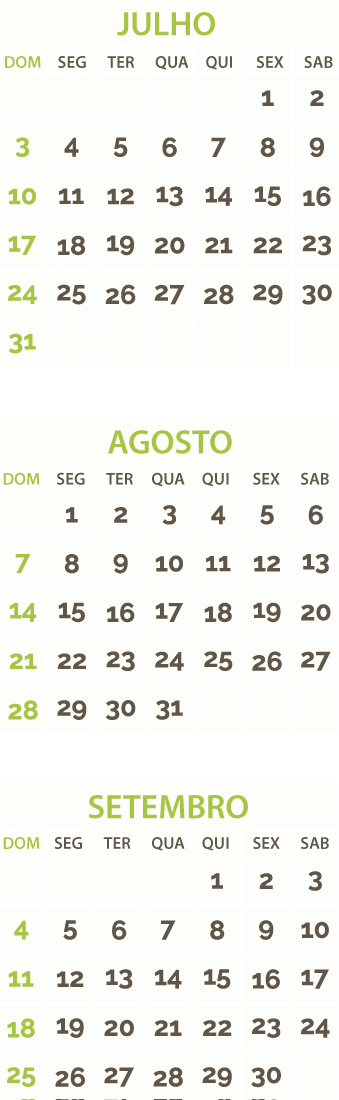 08 – N. Sª Imaculada Conceição – Padroeira do Amazonas – Feriado Estadual
20 – Término do 2º Semestre (102 dias letivos) / Ano Letivo (202 dias letivos)
21 – Data limite para lançamento de notas
22 e 23 – Exames Finais 
25 – Natal  - FERIADO  Nacional
26 – Data limite para lançamento de notas e entrega de diários
27 a 29 – Conselhos de Classe Finais
29 – Aniversário de criação do IFAM
30 – Publicação das Atas Finais / Fim do Ano Acadêmico
05 – Elevação do Amazonas à categoria de província – Feriado Estadual
06 –  Ponto Facultativo
07 – Independência – FERIADO Nacional
13 a 16 – II Encontro de EaD do IFAM e I Fórum de Coordenadores de Polo do Sistema EaD / IFAM / PROEN
16 – Data limite de envio à PROEN as propostas de Novos Planos e Projetos Pedagógicos de Cursos para as ofertas em 2017.2
20 a 22 – Mostra de Extensão do IFAM / PROEX
28 e 29 – IV  Fórum de Diretores de Ensino – IV  FDE / PROEN
Feriados e Pontos Facultativos
Férias
Início/Fim do Ano Acadêmico
Início/Fim do Ano/Semestre Letivo